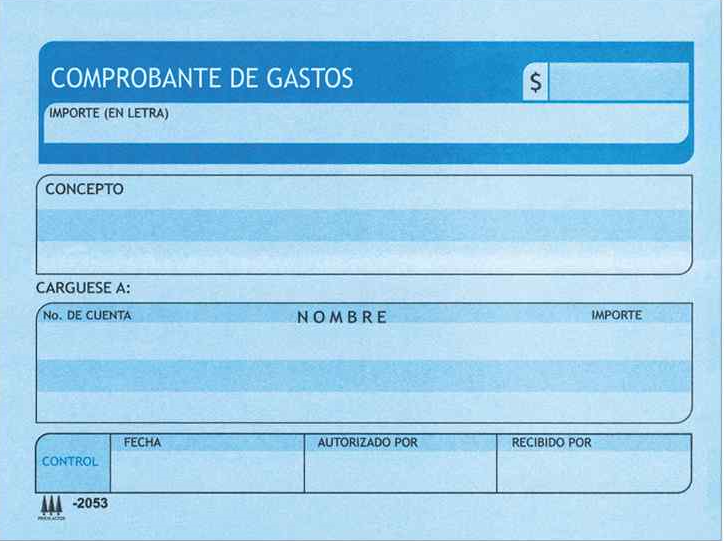 500.00
QUINIENTOS   PESOS 00/100 M.N
TAXIS SIN FACTURA CASA  -  XILOTEPEC , DESAYUNO Y CENA  DIA  18-05-2023, TAXI SONATA – HOTEL  18-05-2023
Agropecuaria La Fortuna, SA de CV                              $500.00
      Ce.Co.  AF300220
C.P. ARISBE  OROPEZA E.
18-05-2023